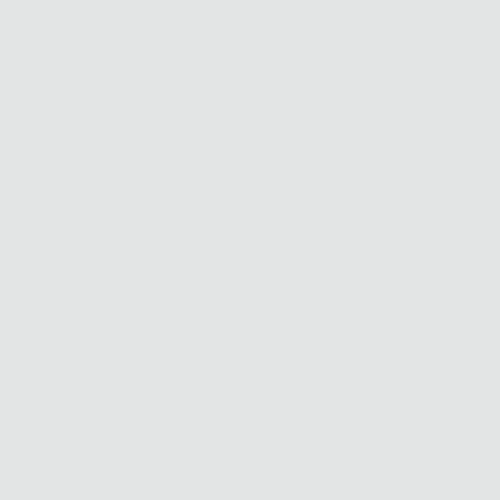 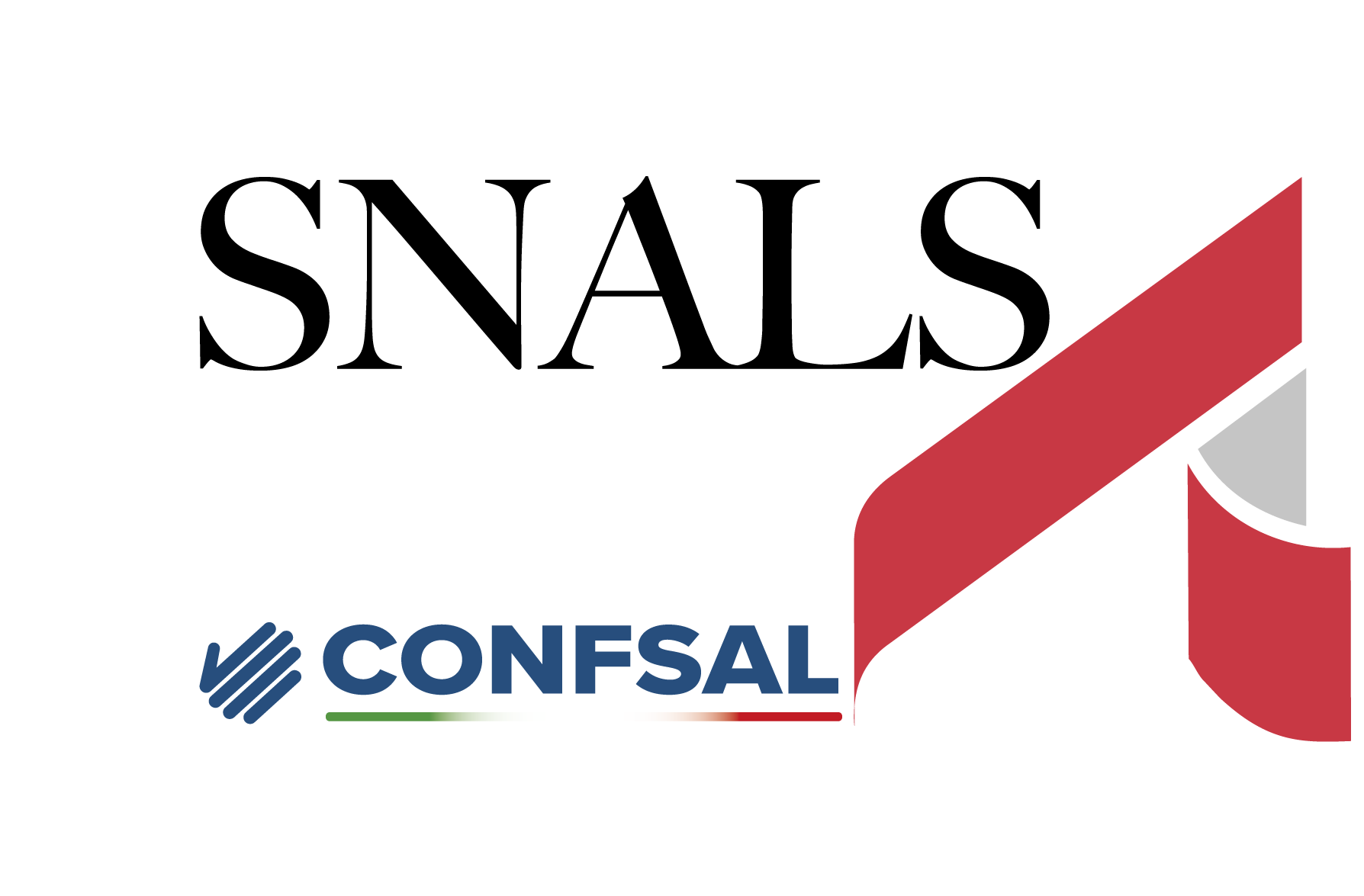 ELEZIONI CSPI
7 MAGGIO 2024
Vota e fai votare Snals-Confsal
La forza 
delle tue idee
DOCENTI SCUOLA INFANZIA
Dai fiducia alle liste Snals-Confsal
FIORITO
Milva
MATTEAZZIMorena
CANDIDATE E CANDIDATI
DOCENTI SCUOLA PRIMARIA
FALBO
Chiara
MARGIOTTA
Daniela
GRISI 
Mauro
LA TORRE
Costantina
RAGANATO 
Anna
ROSATI 
Micaela
DOCENTI SCUOLA SECONDARIA I GRADO
CALABRESERosa Maria Grazia
D'URBANOAlessandro
PIANTONI 
Alex
VECCHIORosita
BIGELLI
Laura
TESTERA 
Monica
DOCENTI SCUOLA SECONDARIA II GRADO
ALBANO
Antonio
RAMONE 
Bonaventura
MARTANO
Paola
MAZZEI 
Giacomo
PERSONALE ATA
DIRIGENTI SCOLASTICI
FUOCHI 
Daniela
GIANNOTTI 
Marco
BASSIGiuseppina
DE ROSA
Giovanni
COMINAZZINI 
Gabriella
Con il tuo voto garantisci in ogni sede una voce autonoma, libera e priva di condizionamenti ideologici